Стильове оформлення сторінок
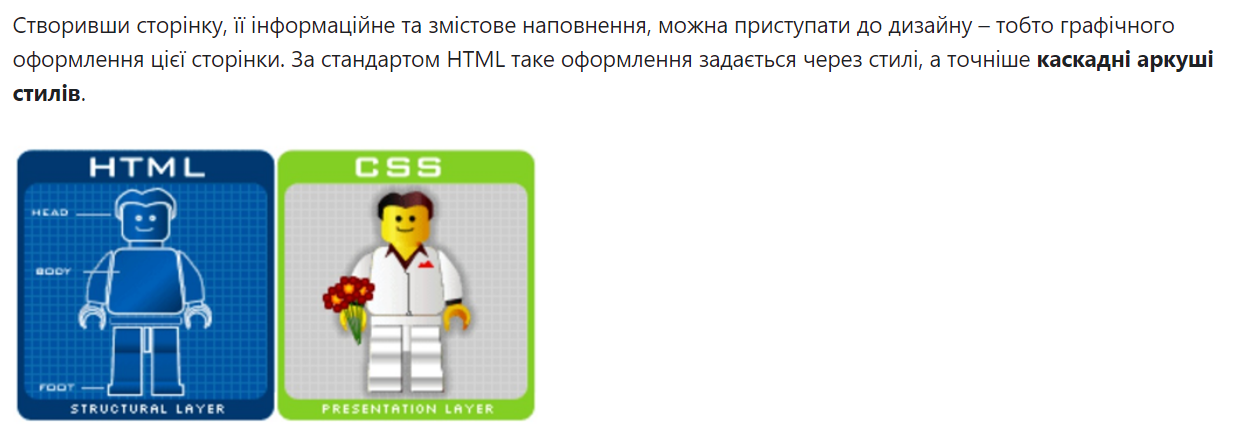 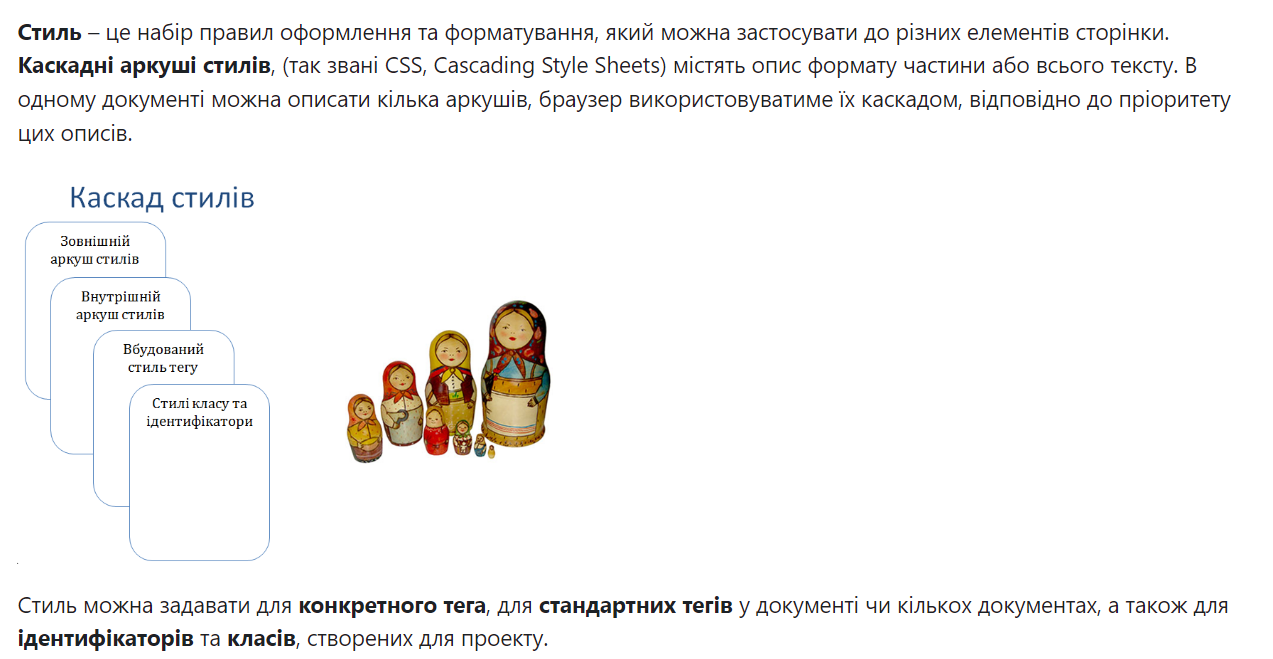 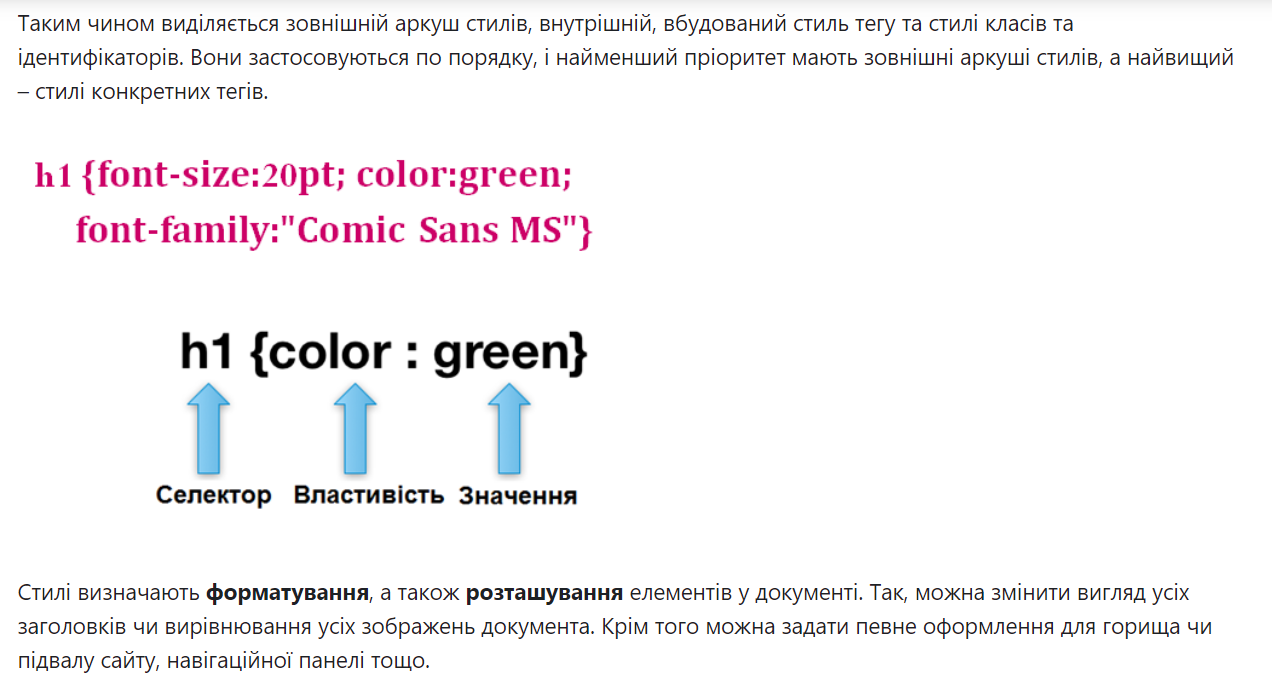 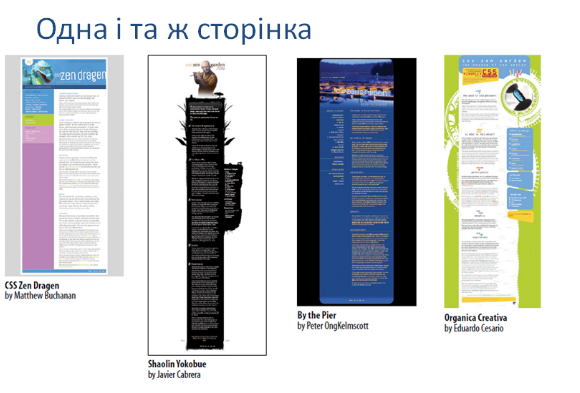 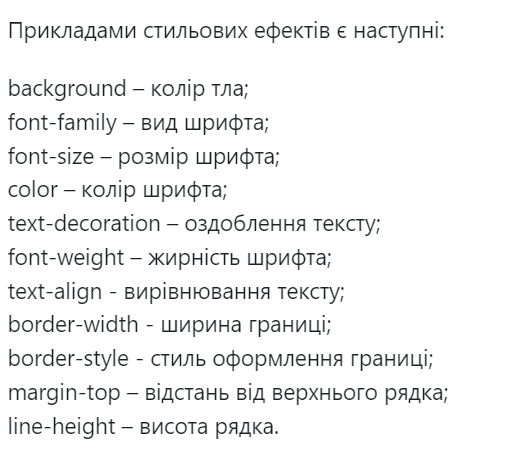 Довідник стилів: https://css.in.ua/
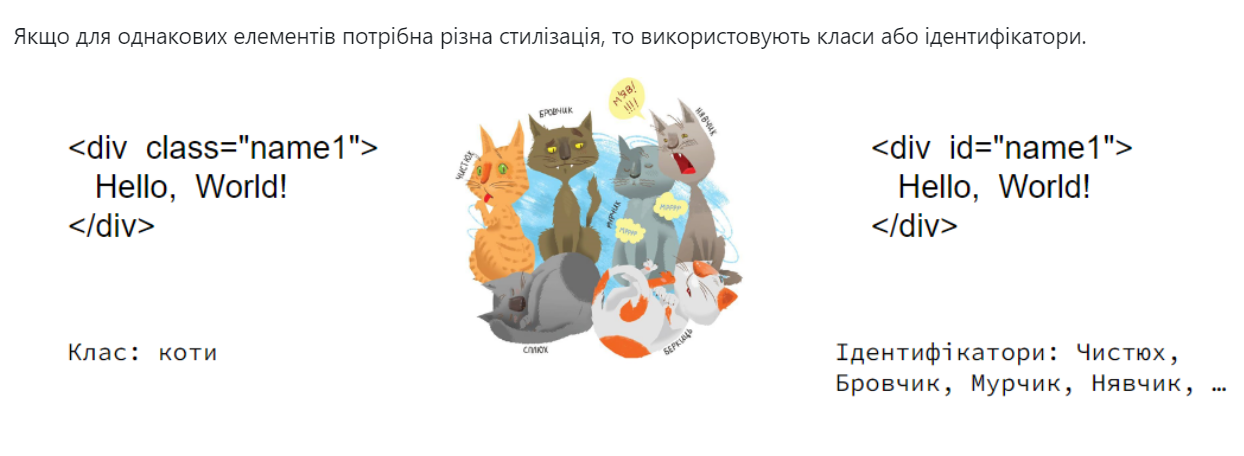 Підключати аркуші стилів можна:

в окремому файлі: 
<link rel="stylesheet" type="text/css" href="mysite.css">
на початку веб-документа:
  <style type="text/css">
   ...
  </style>
в конкретному тезі:
<h1 style="font-size: 120%; font-family: Verdana, Arial, Helvetica, sans-serif; color: #336">Заголовок </h1>

для спеціально виділених блоків:
<div  style="font-size: 120%; font-family: Verdana, Arial, Helvetica, sans-serif; color: #336">Hello World!</div>
для блоку з ідентифікатором:
#para1 {
    text-align: center;
    color: red;
}
<p id="para1">Hello World!</p>
для блоків з селектором класу:
.center {
    text-align: center;
    color: red;
}
<h1 class="center">Заголовок червоного кольору, вирівнювання по центру</h1>
<p class="center">Текст червоного кольору, вирівнювання по центру</p>
На аркуші стилів можна підключати шрифтові набори Google:
@import url(//fonts.googleapis.com/css?family=Rubik+Microbe:400,700,300);
@import url(//fonts.googleapis.com/css?family=Lobster:400,700,300);
Верстка сторінки
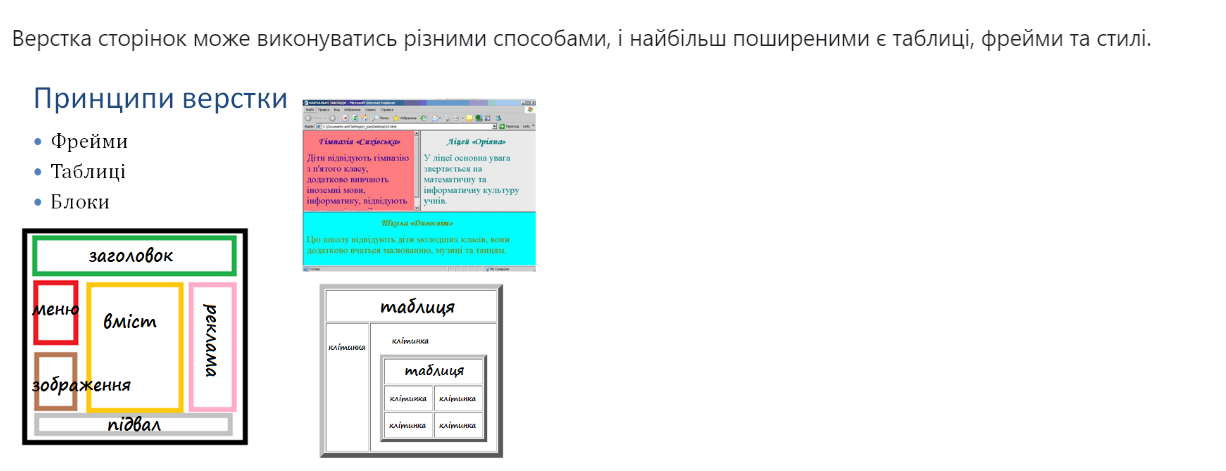 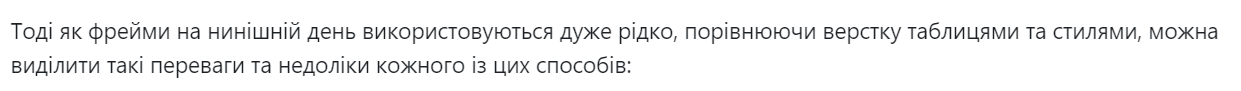 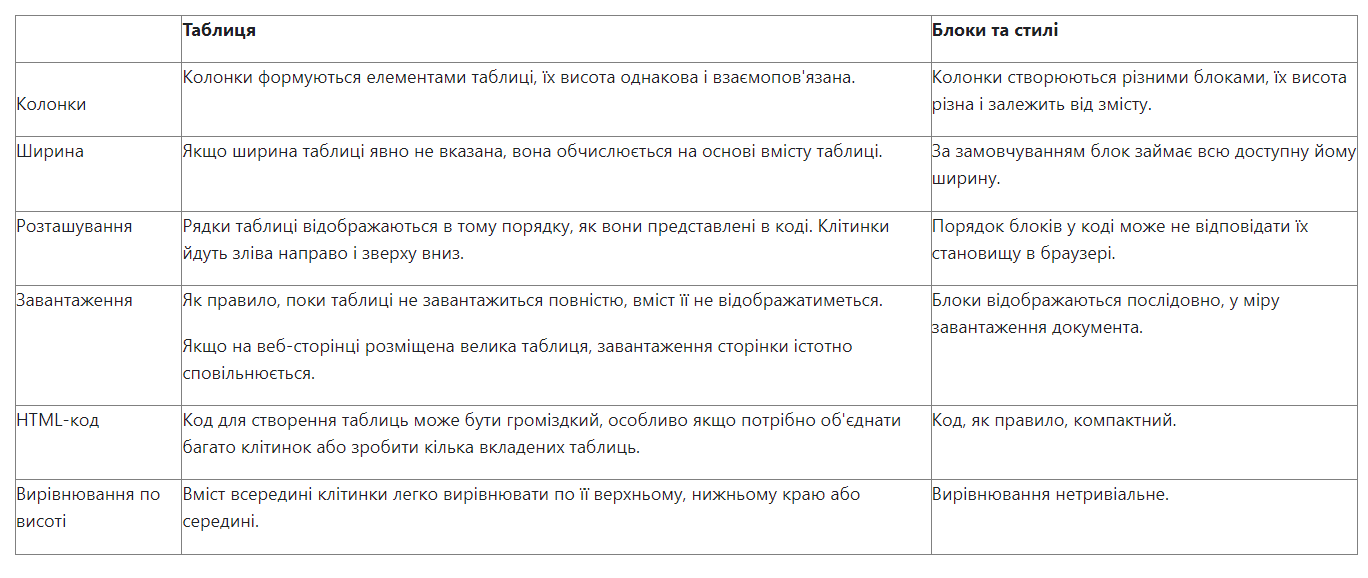 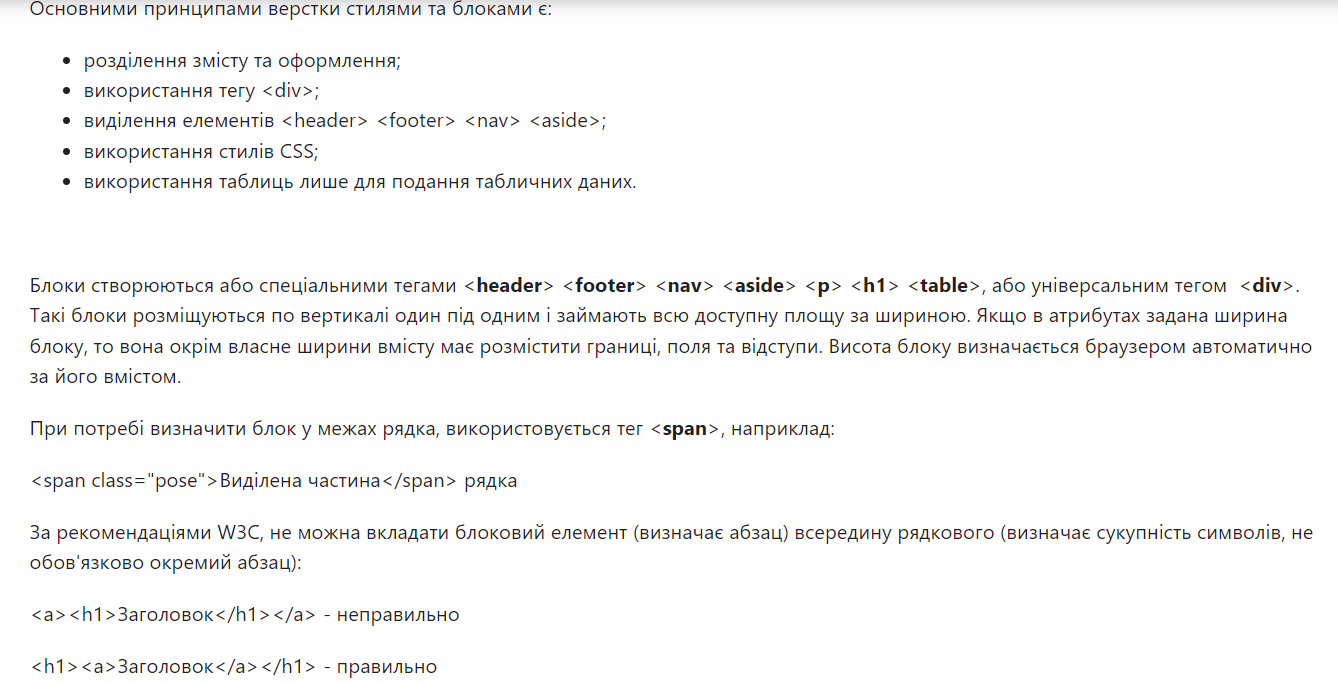 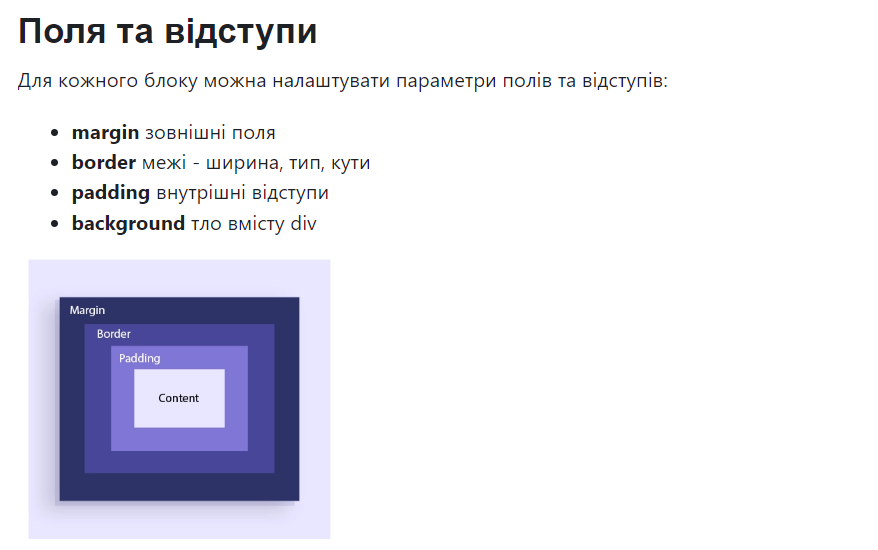 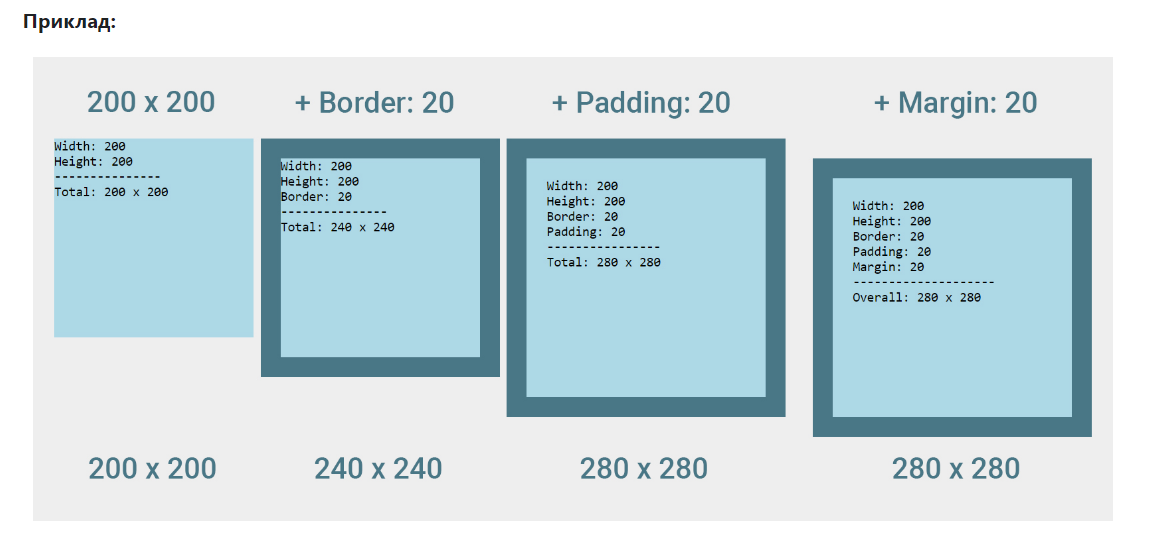 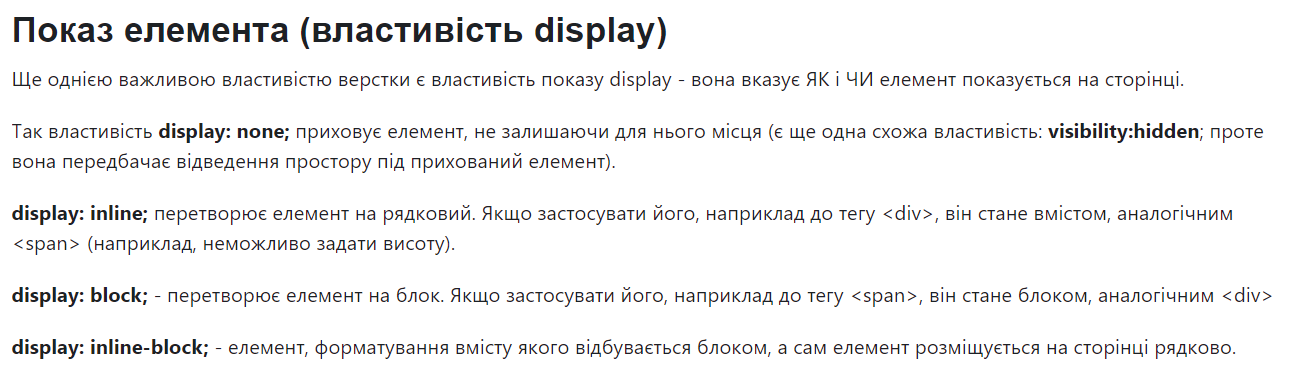 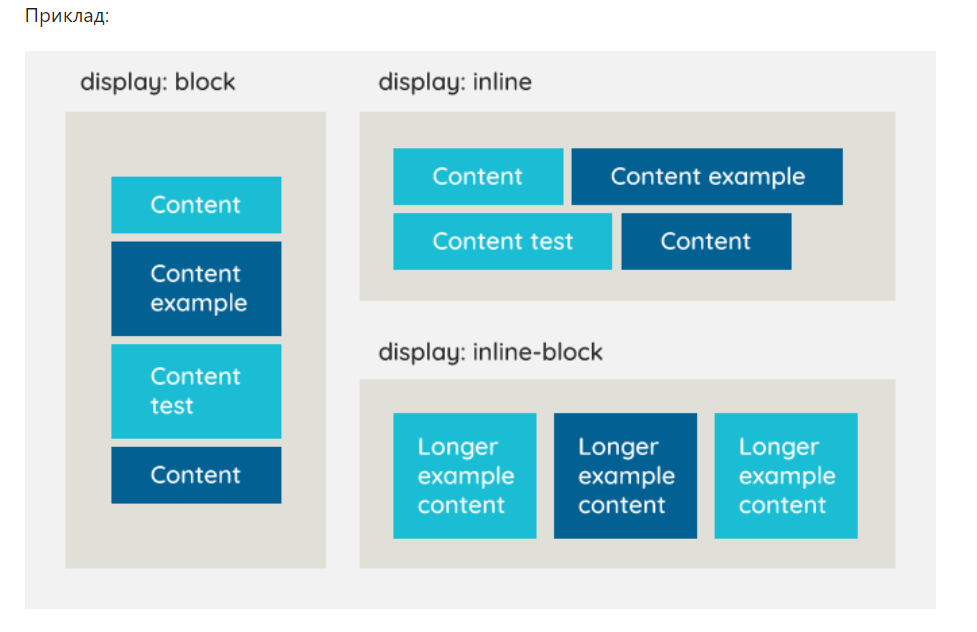 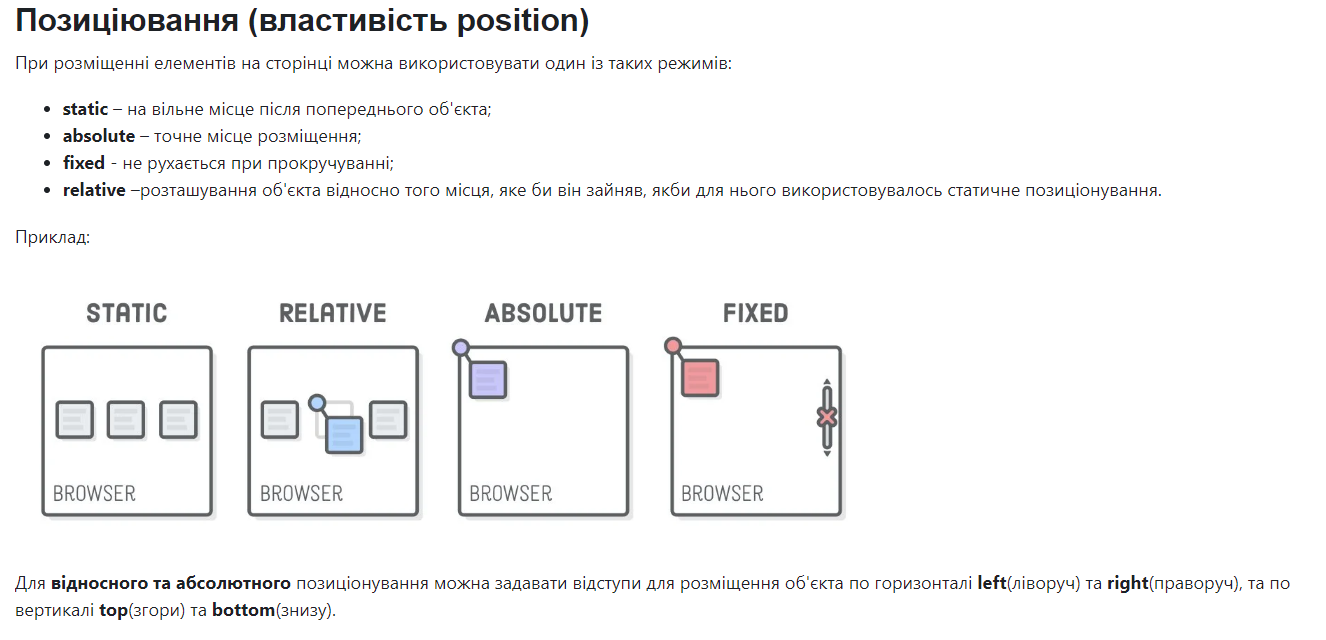 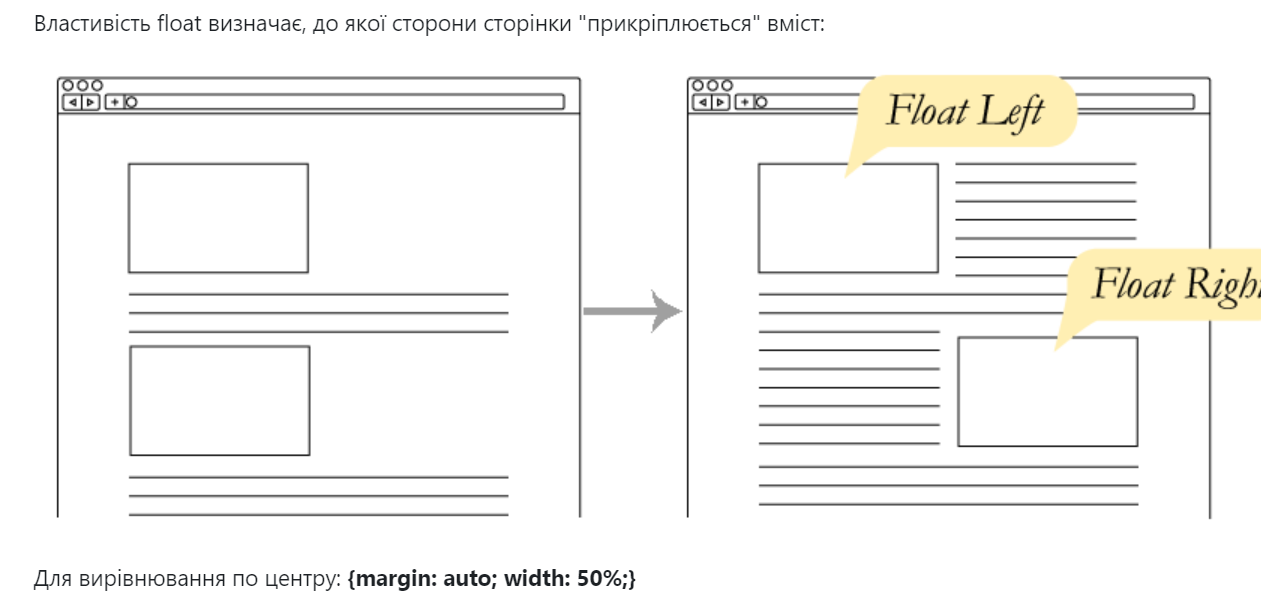 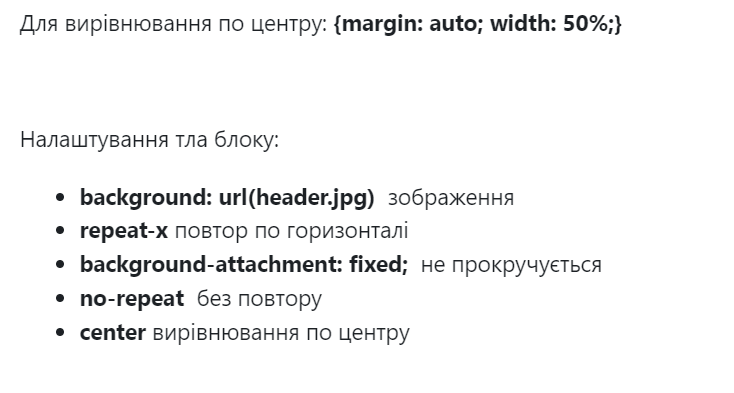 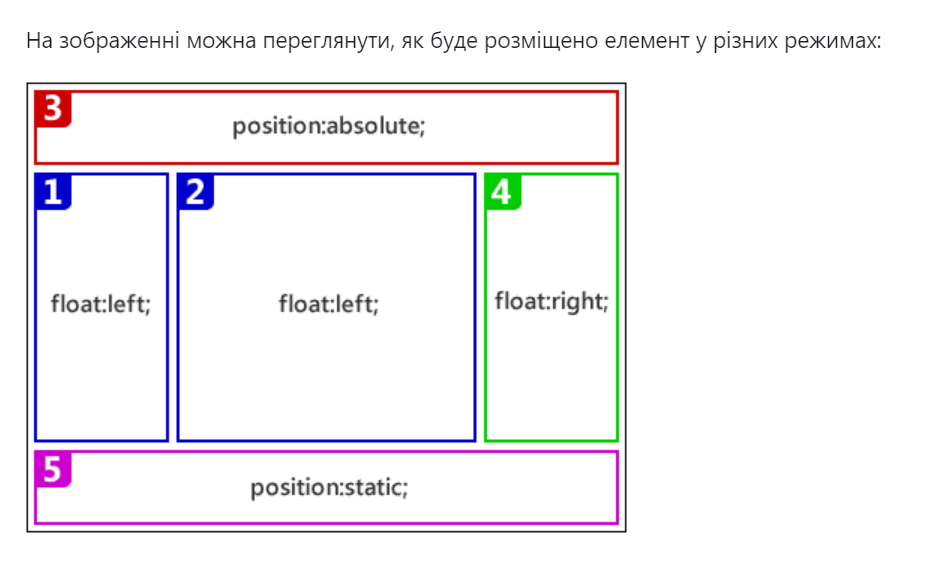 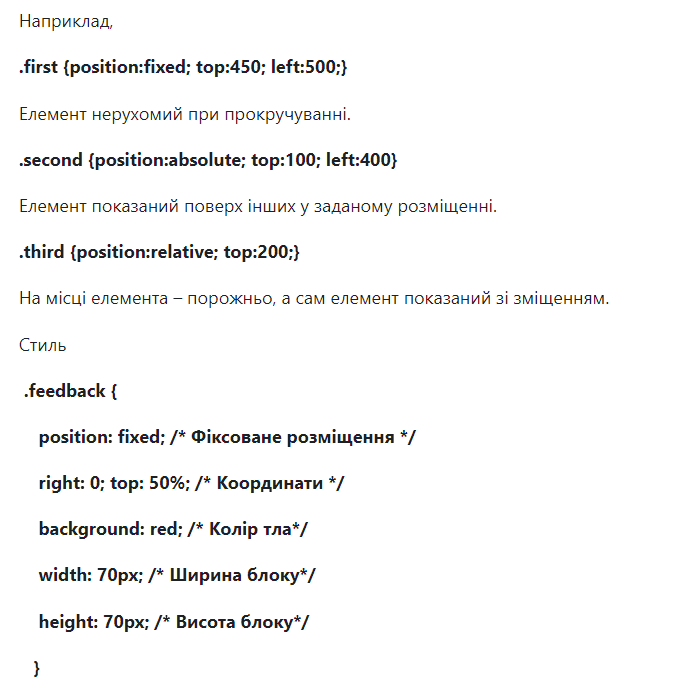 визначає створення квадрату червоного кольору 70х70 пікселів посередині висоти сторінки і з нульовим відступом справа. Він може бути зафіксованим при прокручуванні, розміщений абсолютно absolute чи плаваюче float. Так можна додавати, так звані, врізки: цитати, відгуки, коментарі.
При позиціюванні варто враховувати, що існують стилі, визначені стандартно, наприклад відступи між заголовками чи на початку сторінки. Для того, щоб скинути ці значення варто задати стиль, який стосуватиметься усіх елементів (або вказувати конкретні теги, для яких видаляти стандартні відступи та поля):
* {margin: 0; padding: 0; }

Приклади та заготовки CSS-розміток:

http://www.dynamicdrive.com/style/layouts/
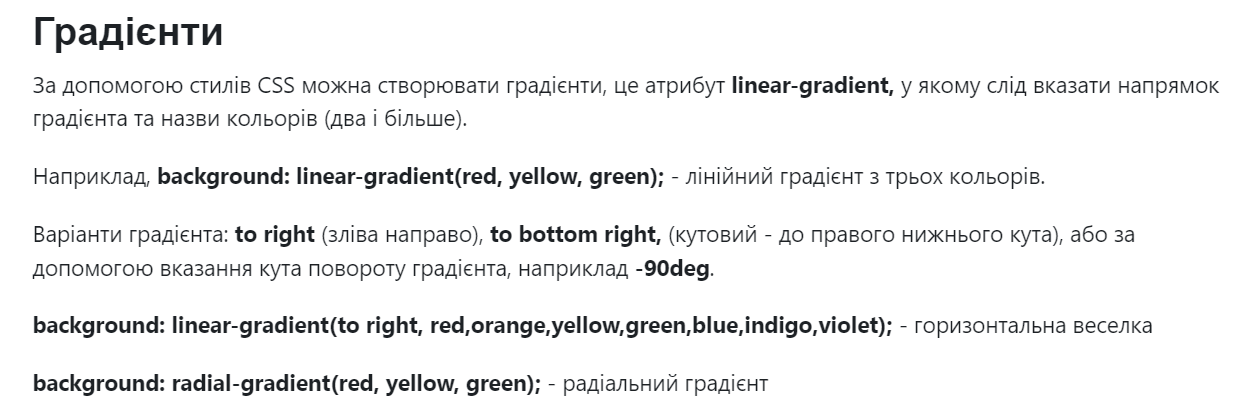 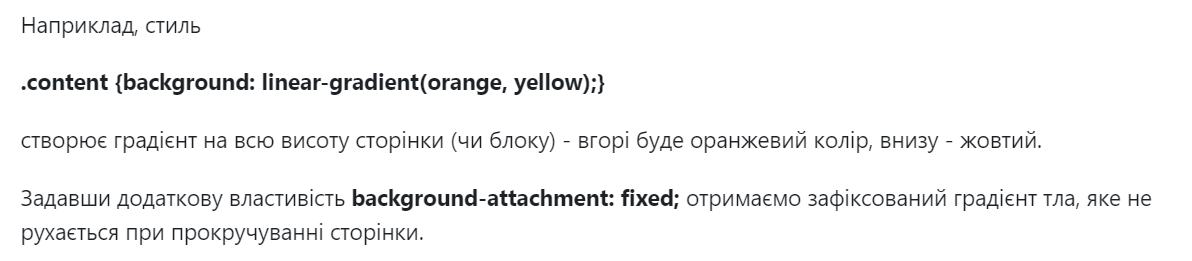 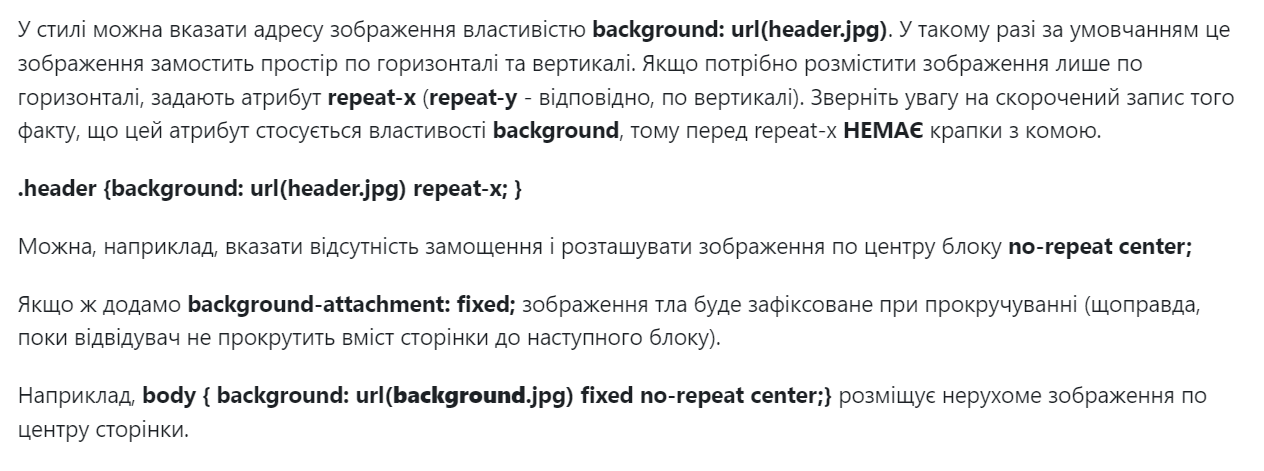 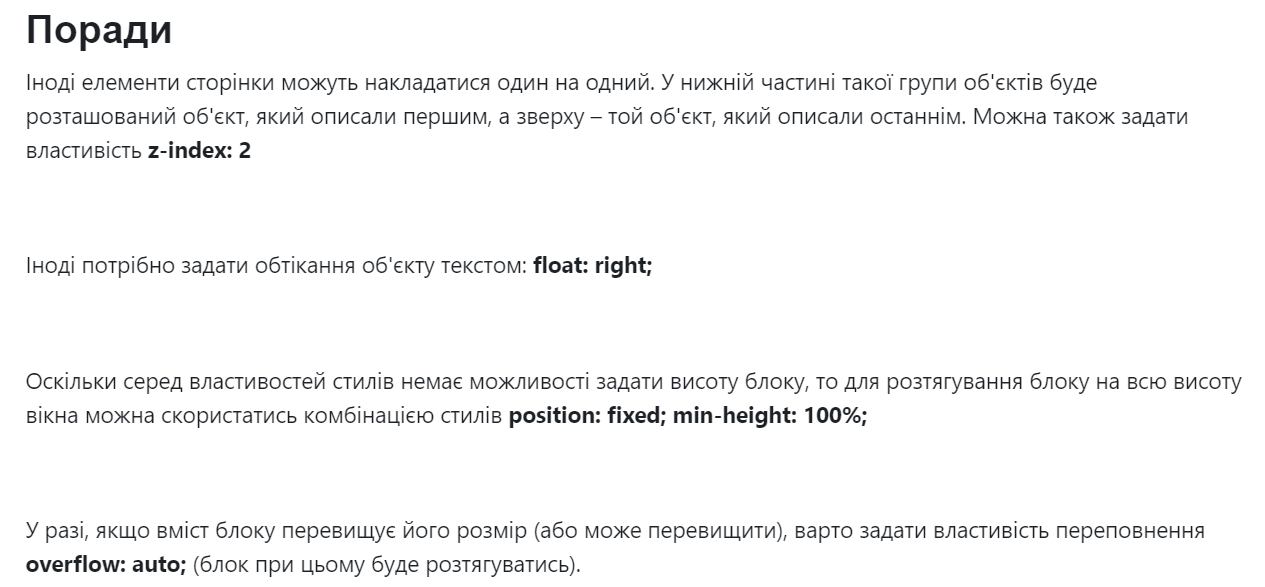 https://learnlayout.com/
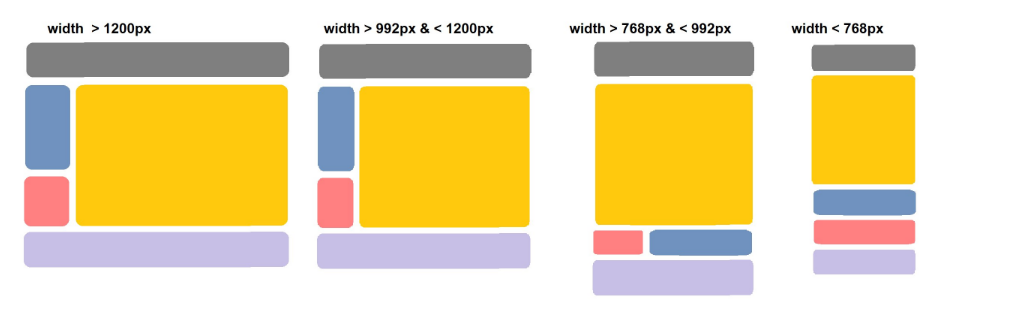